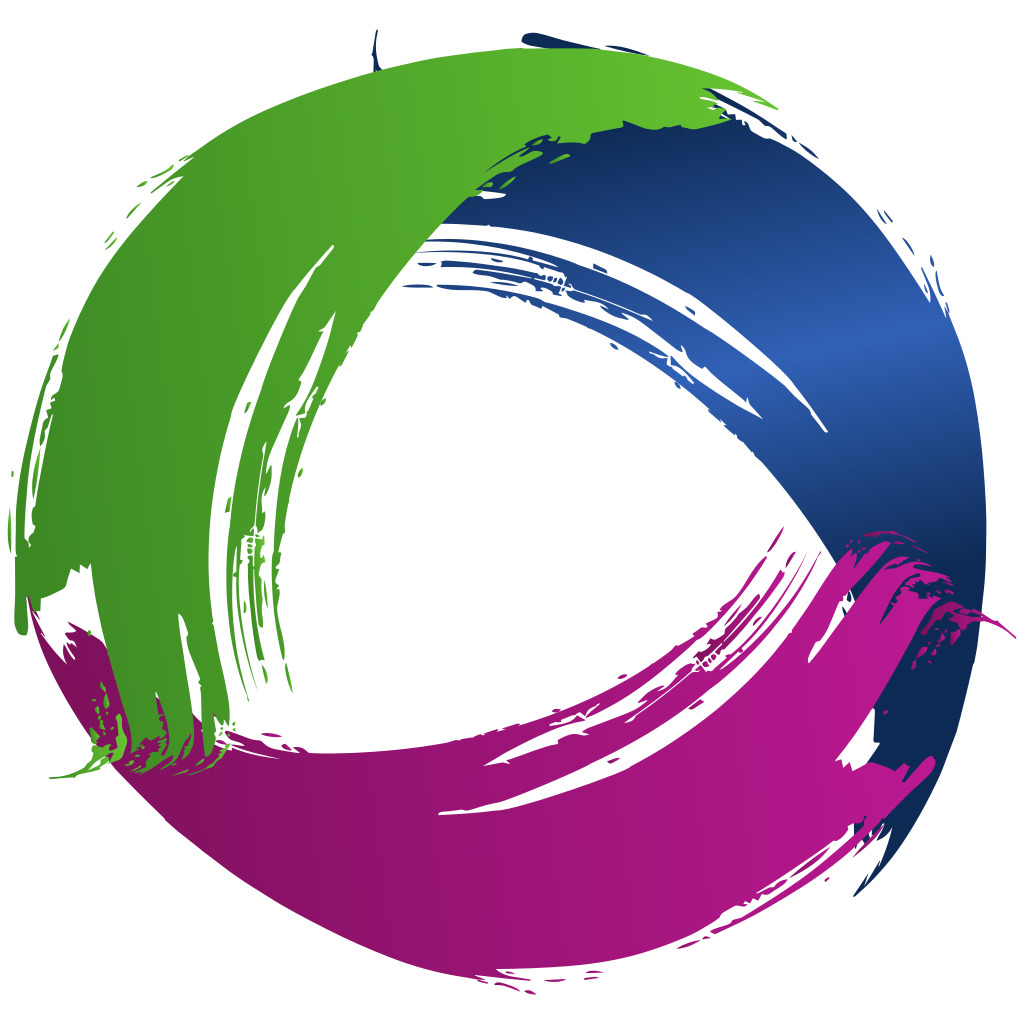 Impacts of Covid-19 on Wisconsin Corn Producers
Bill Oemichen, Senior Researcher in Food Systems Security and Preparedness
Jack Vaughn, Research Assistant
Jahn Research Group
April 26, 2020
Economic Impact of Corn to Wisconsin
Sorted by Value of Production in Dollars
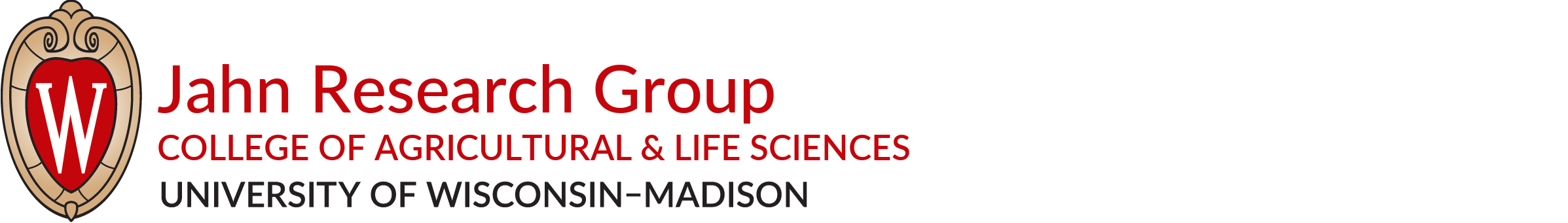 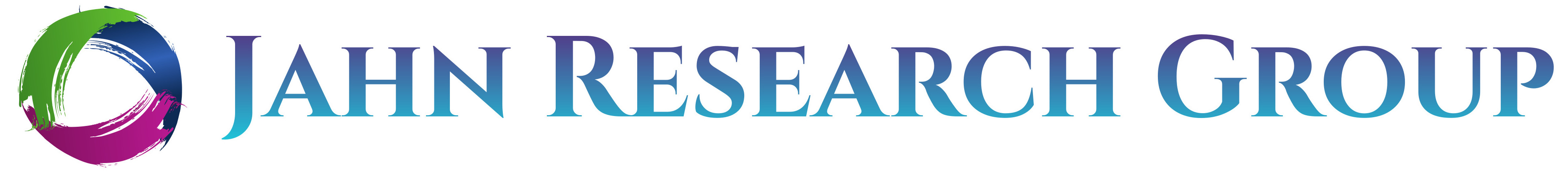 Covid-19 Impact on Corn and Soybean Prices
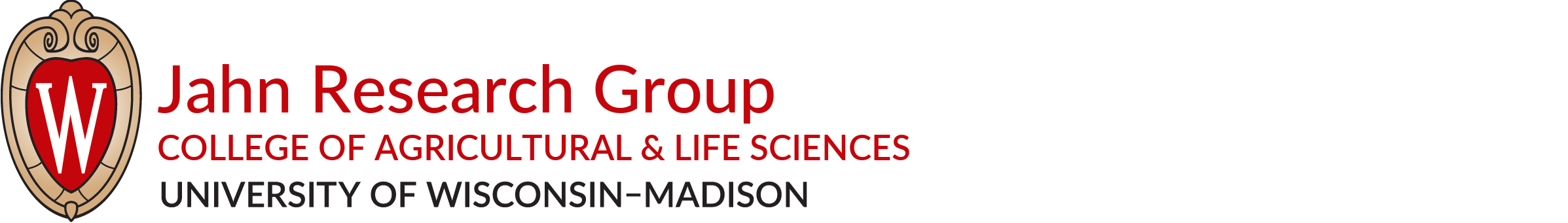 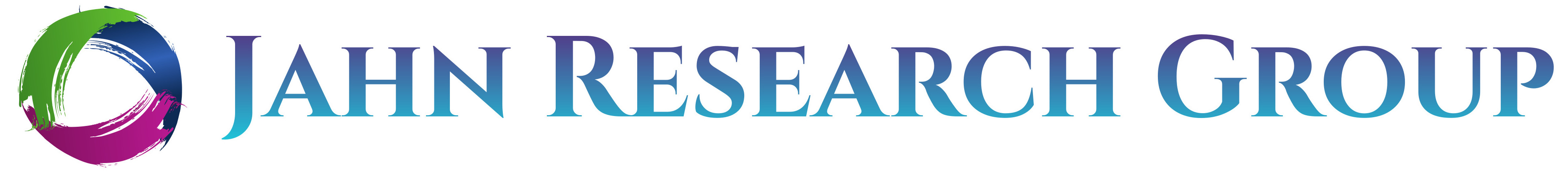 Wisconsin Corn Usage
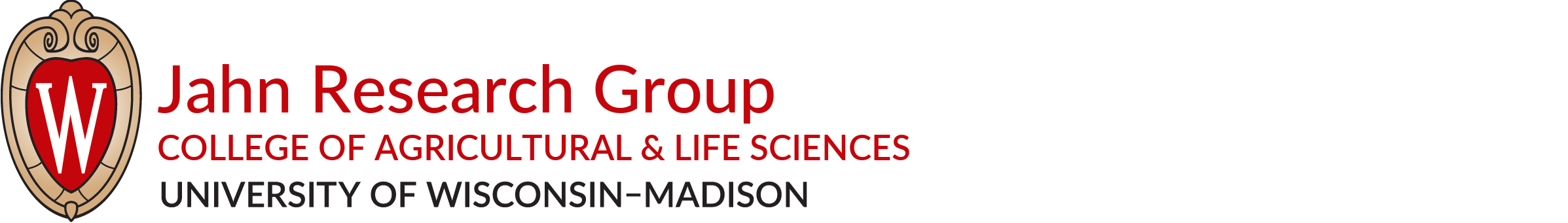 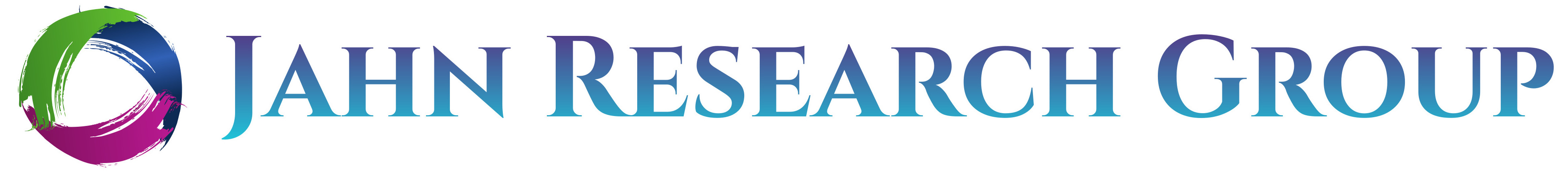 Wisconsin Corn Production and Ethanol Plants
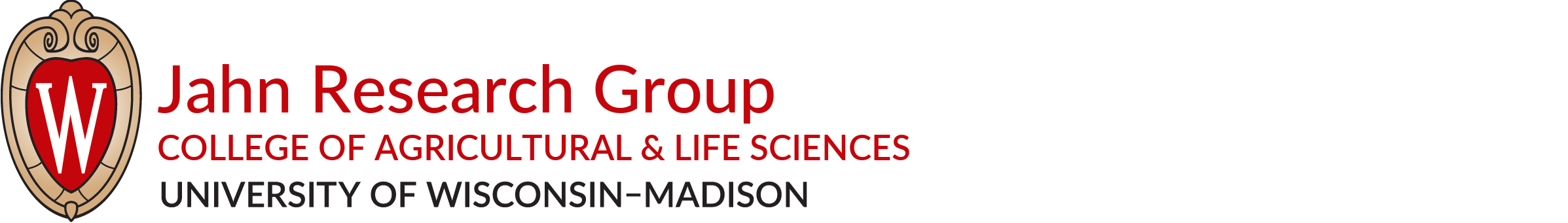 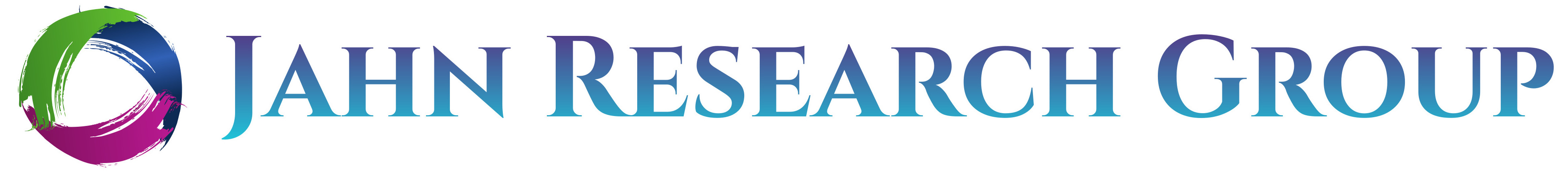 Ethanol Consumption and Production
“Wisconsin’s nine ethanol plants produce more than 500 million gallons a year – making Wisconsin the ninth-largest ethanol producing state in the country.  These plants use more than 180 million bushels of corn each year – about 37 percent of the state’s corn crop. Ethanol production in Wisconsin generates $4.2 billion in economic activity, impacting 19,000 jobs, with $982 million in wages, and generates $306 million in taxes.”1 
2018 total US consumption of fuel ethanol was 14,485MMgal2. 572MMgal was produced in Wisconsin.3
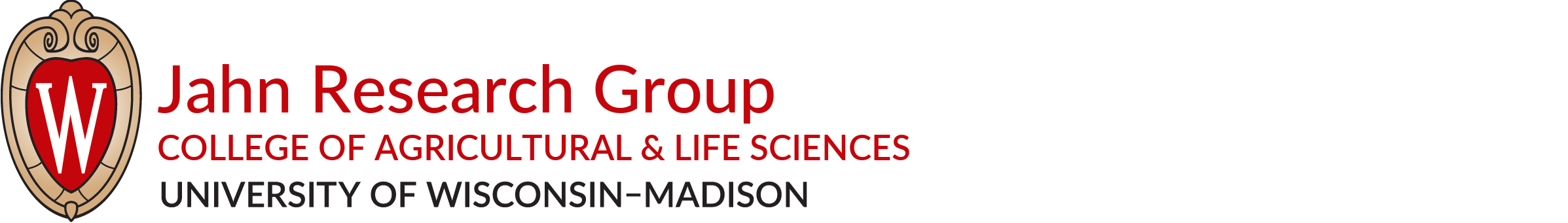 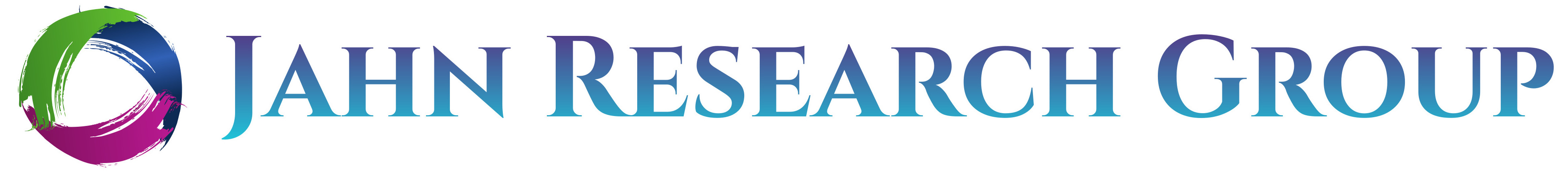 Sources
Ethanol, Wisconsin Corn, https://wicorn.org/ethanol/ 
2) U.S. EIA, U.S. Monthly Energy Review March 2020, Table 10.3 Fuel Ethanol Overview, p.181, https://www.eia.gov/totalenergy/data/monthly/pdf/sec10_7.pdf 
3) U.S. EIA, U.S. Fuel Ethanol Plant Production Capacity, Nameplate Capacities of Fuel Ethanol Plants, January 2018 (Excel File) 
4) 2019 State Agriculture Overview https://www.nass.usda.gov/Quick_Stats/Ag_Overview/stateOverview.php?state=WISCONSIN
5) University of Illinois farmdocDaily, April 7, 2020 https://farmdocdaily.illinois.edu/2020/04/revision-of-2020-crop-budgets-with-covid-19-induced-lower-corn-and-soybean-prices.html
6) Wisconsin Corn Production and Ethanol Plants https://openei.org/w/images/e/ef/USDA-CE-Production-GIFmaps-WI.pdf
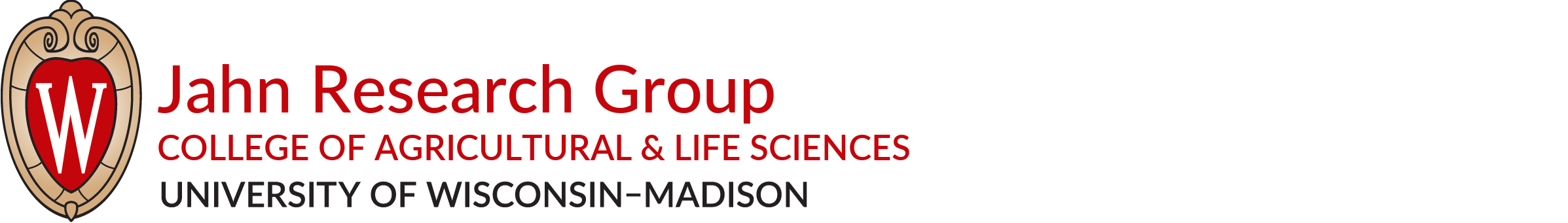 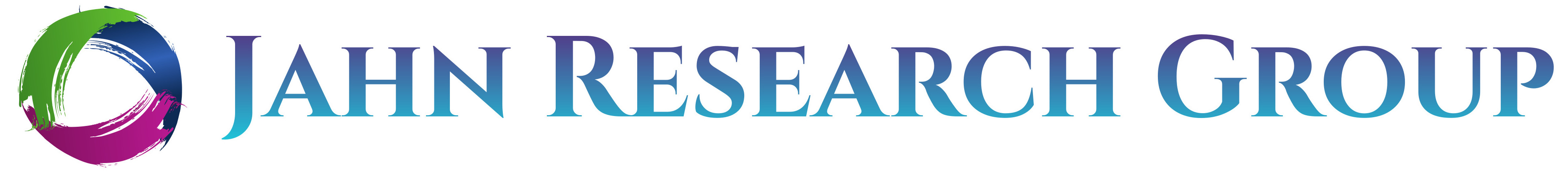